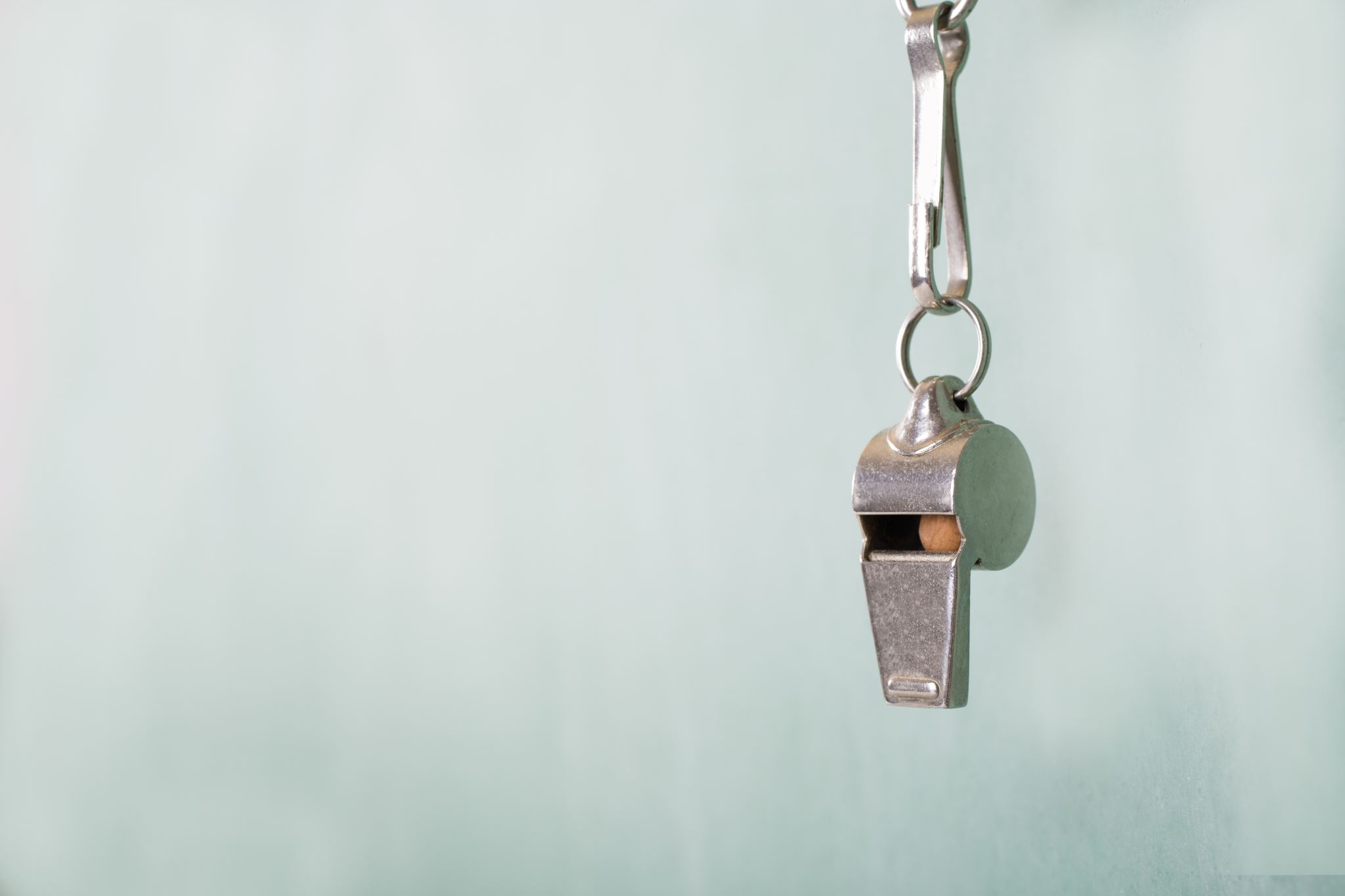 Vocabulary - Sport
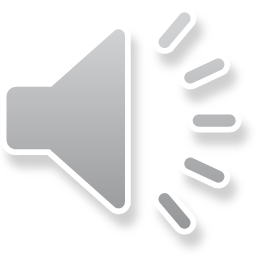 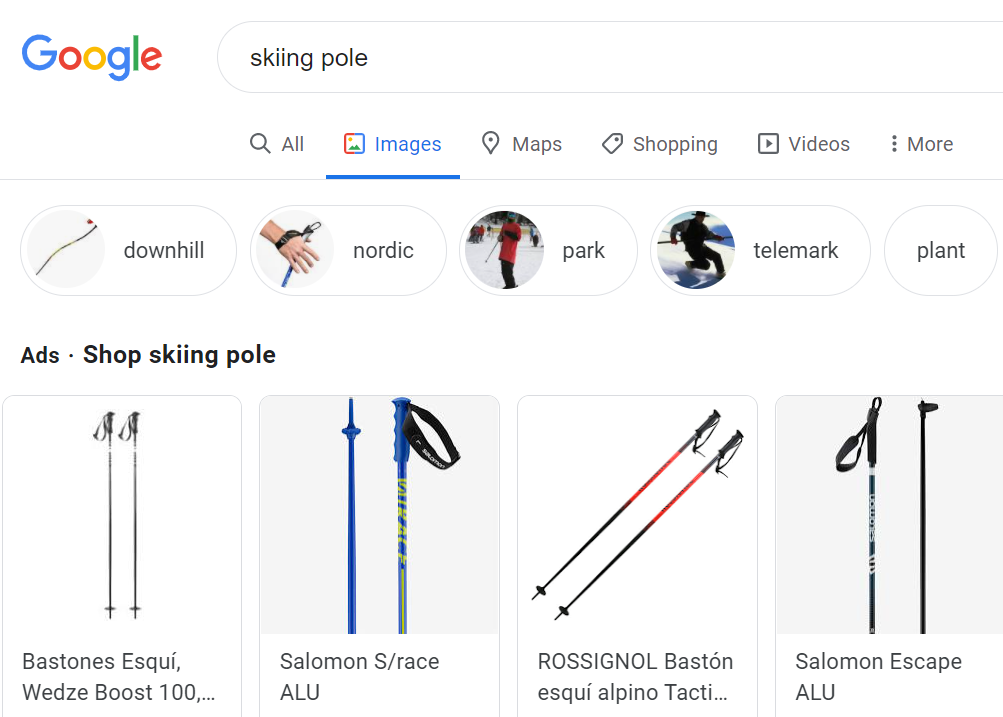 Vocabulary learning strategies
Word associations
Semantic fields
Google images 
, etc.
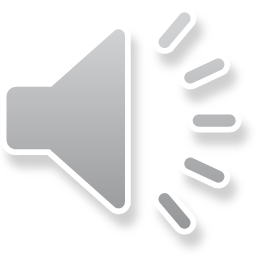 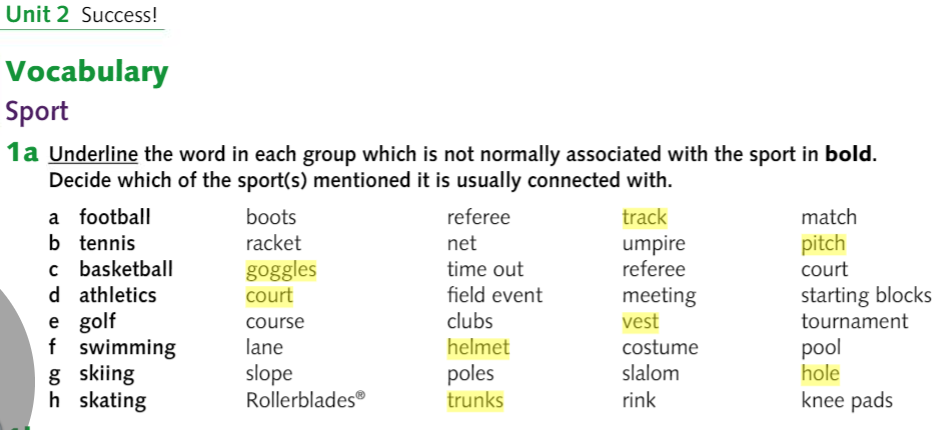 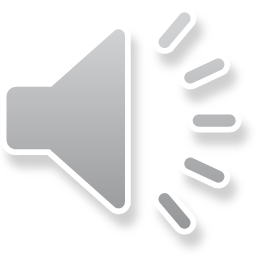 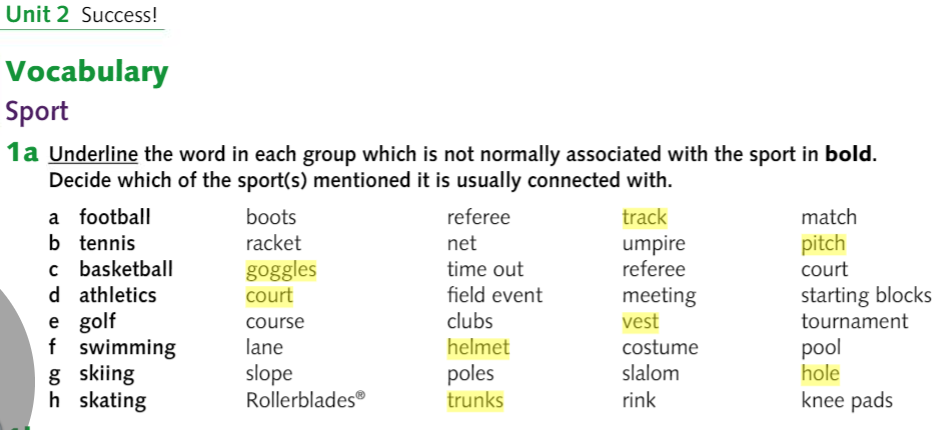 basketball
athletics
football
swimming
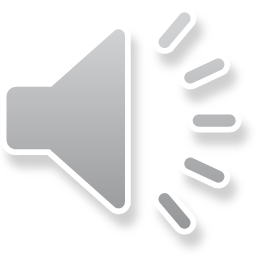 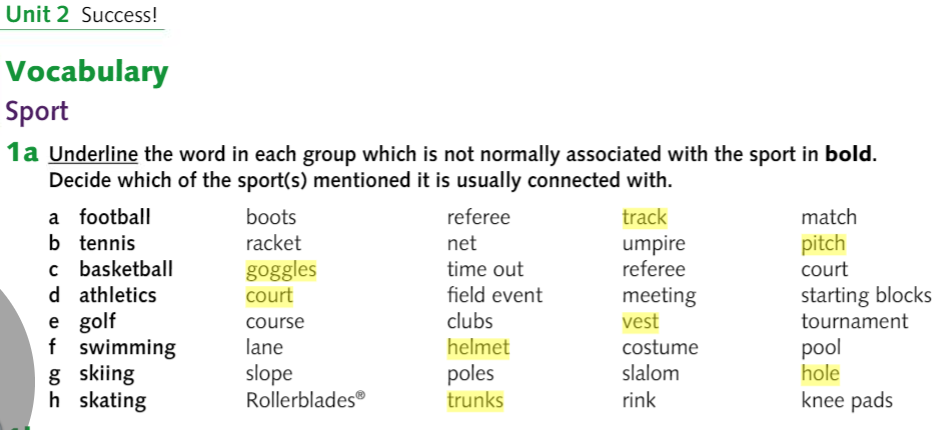 basketball
high jump, throwing…
≠ track event (race)
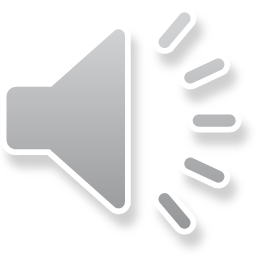 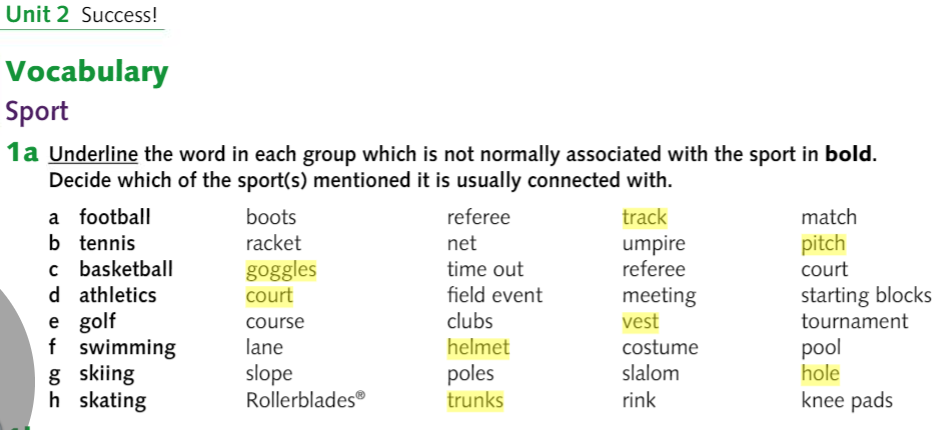 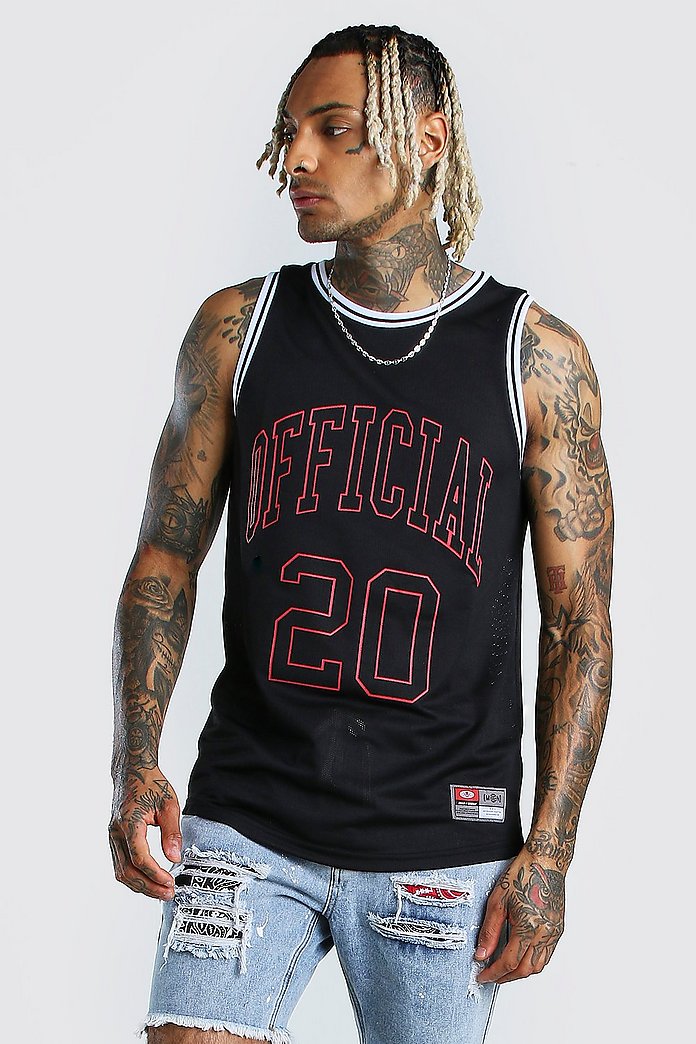 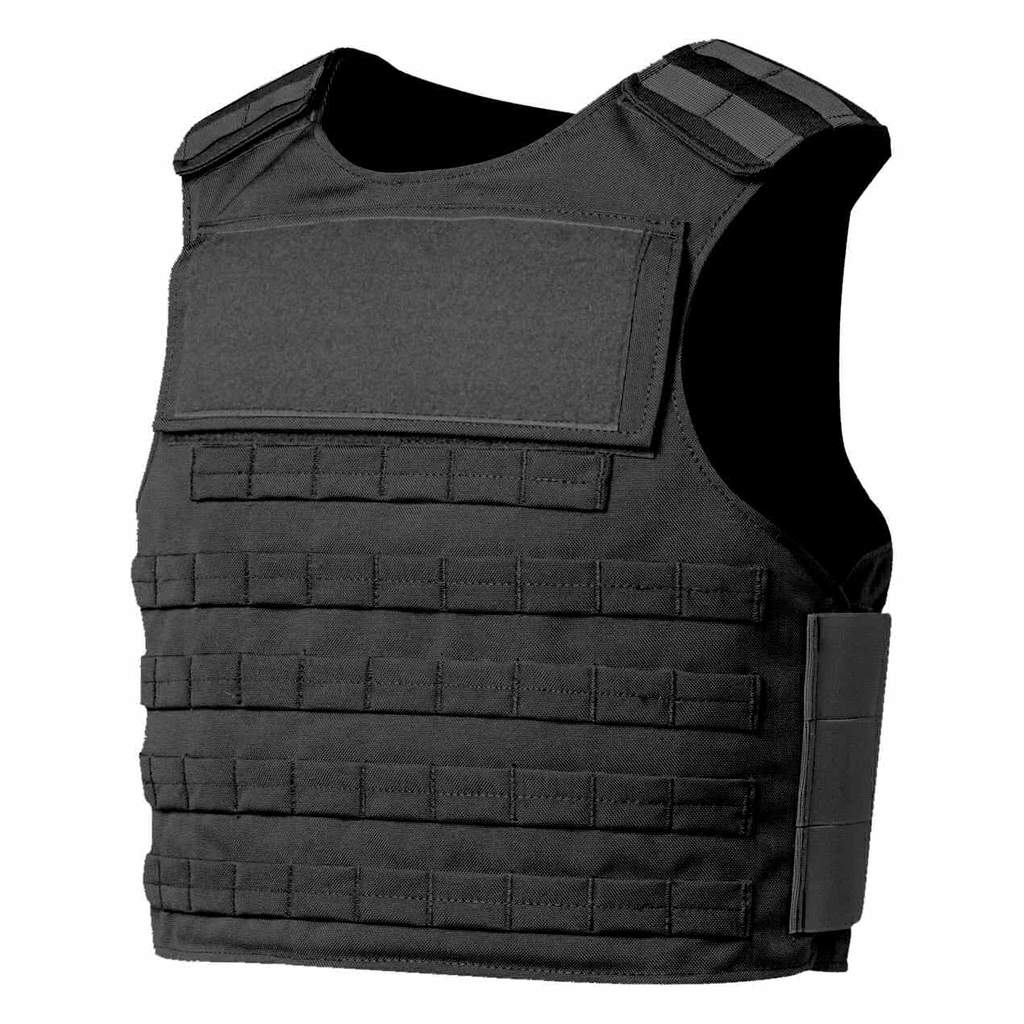 waistcoat – armilla/ chaleco (BrE)
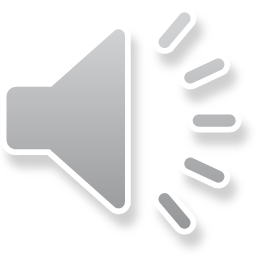 US
UK
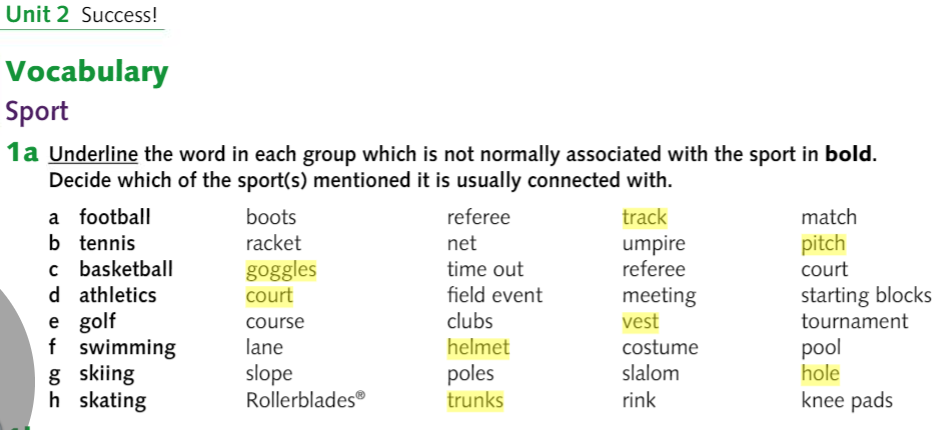 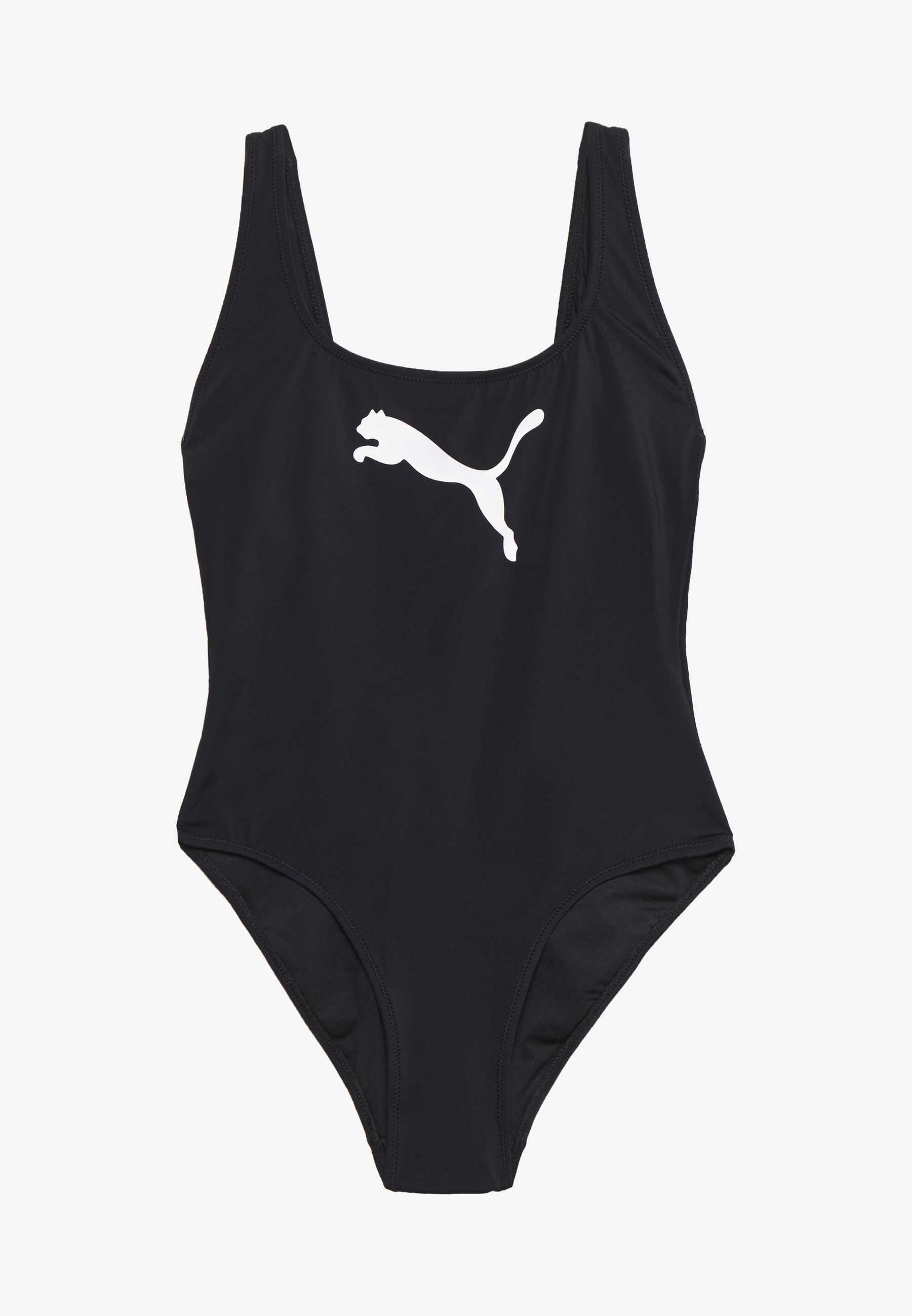 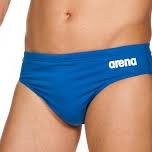 Swimming cap
Skiing, skating (extreme sports)
Also swimsuit (BrE)
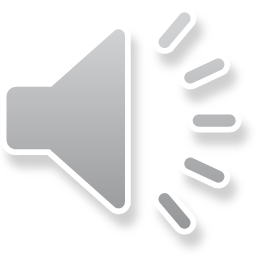 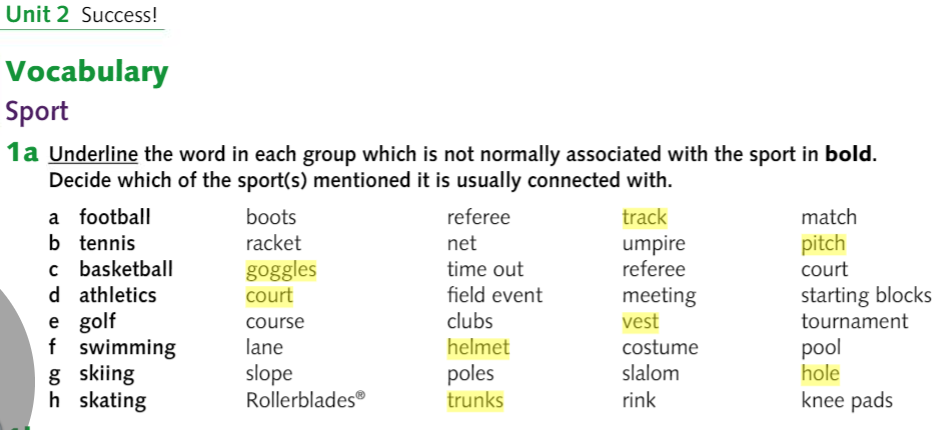 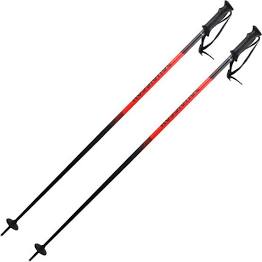 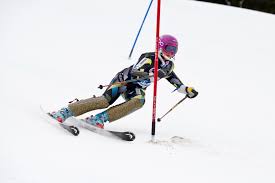 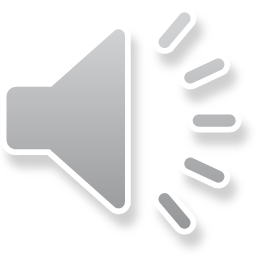 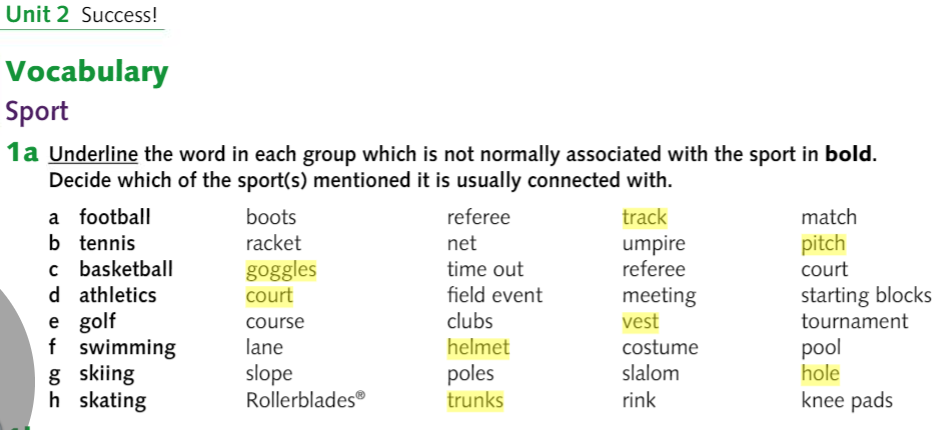 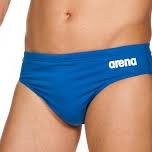 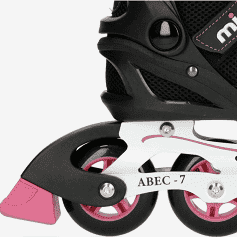 Roller skate
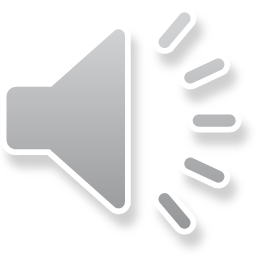